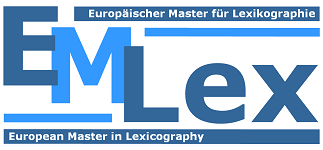 The ECD




The Government Pattern and the Lexical Functions
PowerPoint Presentation by
Cristian Bianco & Pauline Pierrot
A8: Lexicography and Lexicology 
Prof.Dr. E. Buchi & Prof.Dr. C. Valcárcel
Budapest 2016, spring semester
Introduction
ECD (Explanatory Combinatorial Dictionary): Includes syntactical and semantic explanation of the lexicon;
It includes all the alternatives of a specific word field/context (syntagmatic  axis)
it gives several options to reach the correctness of sentences (paradigmatic axis)
Government Pattern
= syntactic co-occurrence valency
Two kinds of syntactic co-occurrences:
description of passive syntactic valence of a lexeme; 
description of active syntactic valence of a lexeme;
Passive syntactic valency
Lexeme's capacity to depend syntactically on other lexical units, so the set of all classes of lexical units and all its syntactic features.
ex: capacity of an ADJ to be postposed and/or anteposed to the noun
Active syntactic valency
set of syntactic valence of particular types of lexical units whose presence is required by lexeme's semantic nature (definition of lexeme). These lexical units are lexeme's semantic actants, which form the government pattern (GP).
*GP of a lexeme = GP(L)
PREPdir stands for ‘directional prepositions and adverbs,’ such as up, out, into, across, there, etc. this options are interchangeable in a sentence because they have the same properties even though the meaning differs.
(NOUN) Cristian
Pauline
The dog
The rider
(PREPdir)
across
to
Up
out
into
(VERB) swims
goes
drives
runs
+ (NOUN2)
 [………]
+ (ADJUNCT 
PARTICIPANT
 PHRASE) 
With
By
 through
(PREPOSITIONAL
 PHRASE OF PLACE)
 the building
the swimming pool
the house
the heaven
Examples of LFs
The LF Magn represents an intensifier:

Magn(riposte) = severe < crushing
Magn(cryN) = loud < deafening
Magn(applause) = loud < deafening, frenetic, frenzied, terrific
Magn(deaf) = as a post, stone-
Magn(strong) = as a bull, as a horse
Magn(drunk) = dead, stone-; as a lord, as a sailor, as a skunk
Magn(appreciate) = deeply, greatly
Magn(sleepV) = deeply, heavily, like a log
Magn(apologize) = profusely
TEMATIC GROUPS

— Ship as a means of navigation (sails, steams, plies the waters of Y, puts into port, drops
anchor, lies at anchor, weighs anchor, displacement, draught, ...)
— Ship as a means of transportation (buy a passage, go by ship, cabin, berth, ...)
— Ship as object of a sea disaster (SOS, mayday, capsizes, runs aground, sinks, life boat,
life raft, life vest, ...)
— Ship as a military unit (navy, naval battle, send to the bottom, cruiser, destroyer, corvette,
submarine, ...)
Derivation is a well-known linguistic phenomenon: lexeme B is said to be derived from lexeme A, or to be A’s derivative, if the signified of B includes the signified of A and the semantic differences:
 
Thus, smoker (noun) is derived from smoke (verb), since smoker = (person who smokes regularly) and the difference between smoker and smoke  is expressed by the suffix -er.
Other examples: to head derives from the noun head; adaptable derives from the verb to adapt; driver derives from the verb to drive; meaningly derives from the noun meaning, etc.
Collocations
Are phraseme, which «one of a collocation’s component is selected by the speaker freely - according to its meaning and syntactic properties - while the other one is chosen as a function of the first.“
AB or BA is a semantic phraseme
     → A is the semantic node, selected independently by B for its own meaning.
     A = base (node) of the collocation
     → B is selected restrictedly as a function of A
     B = collocate
Lexical Functions
A lexical function allows to modify the collocations (syntagmatic lexical functions) and the semantical derivations (paradigmatic lexical functions).
f(L)
f = lexical function
L = keywords
Illustration of a lexical function
Magn(applause) = loud < deafening


Magn (strong) = as a bull, as a horse

 
Magn  has the function of intensifier.
References
Mel’čuk, Igor (2013): Semantics. From Meaning to Text, vol. 2, Amsterdam/Philadelphia: Benjamins : 259-368. 3. The ECD's government pattern and lexical functions [51-81].
Thank you very much for your attention!